Use these words 
to complete 
the sentences:
few, 
a few, 
little, 
a little

Some examples:

She’s lonely .. she has few friends.
They have a few things to do.
He’s poor … he has little money.
There is just a little wine left.
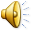 We use few and a few 
with countable nouns


few people (not many) 
a few chairs (some)
 
and 

little and a little with 
uncountable nouns


little water (not much) 
a little time (not much time)
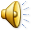 Use these words to complete the sentences:
few, a few, little, a little
little
They had ________ money when they got married, but they survived.
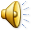 Use these words to complete the sentences:
few, a few, little, a little
I’m quite busy.  I have _________ important things to do.
a few
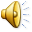 Use these words to complete the sentences:
few, a few, little, a little
He’s just started at the school so he has ________ friends for the moment.
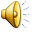 few
Use these words to complete the sentences:
few, a few, little, a little
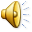 We’ll have to hurry, we have very ________ time to get to the station.
little
Use these words to complete the sentences:
few, a few, little, a little
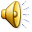 a little
I speak _________ Russian, but not much.
Use these words to complete the sentences:
few, a few, little, a little
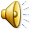 Take this aspirin with _________ water and you’ll feel better.
a little
Use these words to complete the sentences:
few, a few, little, a little
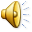 There were _______ people when we arrived, the place was quite empty.
few
Use these words to complete the sentences:
few, a few, little, a little
Jane makes very ______ mistakes when she speaks French.
few
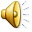 Use these words to complete the sentences:
few, a few, little, a little
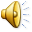 After just one week, Sheila had already made quite __________ friends.
a few
Use these words to complete the sentences:
few, a few, little, a little
Our neighbours are going away for _________ days next week.
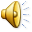 a few
Use these words to complete the sentences:
few, a few, little, a little
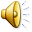 a few
We took _________ photos of the garden yesterday.
Use these words to complete the sentences:
few, a few, little, a little
I’ll have to go to the bank, I’ve only got __________ money left.
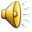 a little
Use these words to complete the sentences:
few, a few, little, a little
I speak French and ___________ Italian.
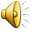 a little
Use these words to complete the sentences:
few, a few, little, a little
a few
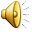 Linda left _________ minutes ago.
Use these words to complete the sentences:
few, a few, little, a little
a little
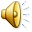 Would you like ________ cream in your coffee?
Use these words to complete the sentences:
few, a few, little, a little
My parents drink very __________ wine, they don’t like it.
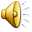 little
Use these words to complete the sentences:
few, a few, little, a little
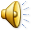 There are _______ English restaurants in France, they’re not very popular.
few
Use these words to complete the sentences:
few, a few, little, a little
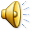 a little
We needed ________ time to think things over before making the decision.
Use these words to complete the sentences:
few, a few, little, a little
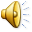 We’re going on holiday with ________ friends this year, not just the two of us.
a few
Use these words to complete the sentences:
few, a few, little, a little
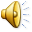 Hurry up.  We’ve got _________ time before the plane leaves.
little
Use these words to complete the sentences:
few, a few, little, a little
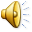 few
There are _______ buses here in the evenings so most people use their cars.
Use these words to complete the sentences:
few, a few, little, a little
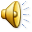 We’ve been to Italy quite _________ times now, we love it.
a few
Janet Mournard 
http://maison.broustiquet.monsite-orange.fr/sejourlinguistique/index.html